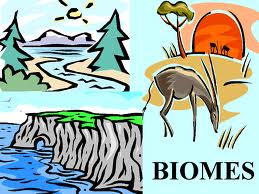 TERRESTRIAL BIOMES
Features and Creatures
Biome: areas of our planet with similar temperature, precipitation, flora (plants), and fauna (animals)
The earth has several terrestrial (land) biomes and two aquatic (water) biomes 
Habitat: the general area of a biome in which a particular plant or animal species lives 
Niche: the specific area of a habitat in which a particular plant or animal species lives.
Niches usually describe specific food sources and specific homes
Vocabulary to Learn
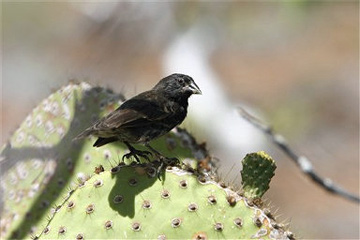 Galapagos ground finch
What  is this bird’s niche?

http://science.howstuffworks.com/life/evolution/ecological-niche.htm
The earth is divided into biomes which are divided into habitats which are divided into niches.
 

Example: This lark is a type of songbird. Its biome is grassland. Its habitat is  open, grassy areas of grasslands. Its niche is an area of very short vegetation that produces a lot of seeds.
Vocabulary to Learn
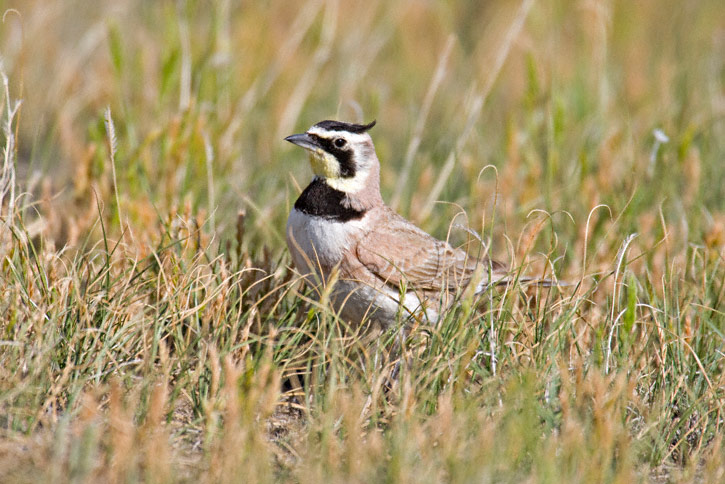 http://www.greglasley.net/images/H/Horned-Lark-0003-GWL-05821.jpg
Tundra comes from the Finnish word ‘tunturia” which means treeless plain
Location:
Tundra
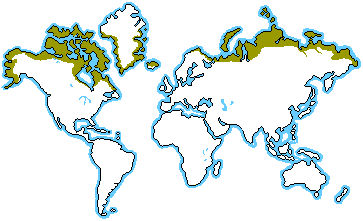 Cold: -40º C – 10º C (-22º F – 50º F)
 Dry: 15-25 cm (6-10 in) precipitation, which falls mostly as snow (as dry as a desert)
 Barren and harsh: no trees, little vegetation
description
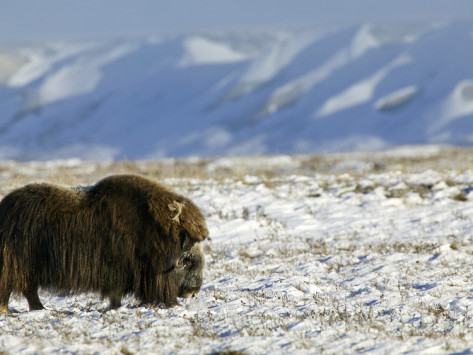 Musk Ox on the Tundra

http://imgc.allpostersimages.com/images/P-473-488-90/64/6456/4VJH100Z/posters/patrick-endres-muskox-on-the-winter-tundra-ovibos-moschatus-alaska-usa.jpg
Youngest biome: formed 10,000 years ago
Almost all tundras are in the Northern hemisphere
The coldest and driest biome
Two seasons: winter (long) and summer (short)
Permafrost: ground is permanently frozen 25-100 cm (10 in to 3 ft) down
Little biodiversity: 1,700 species of plants, 48 species of land mammals
characteristics
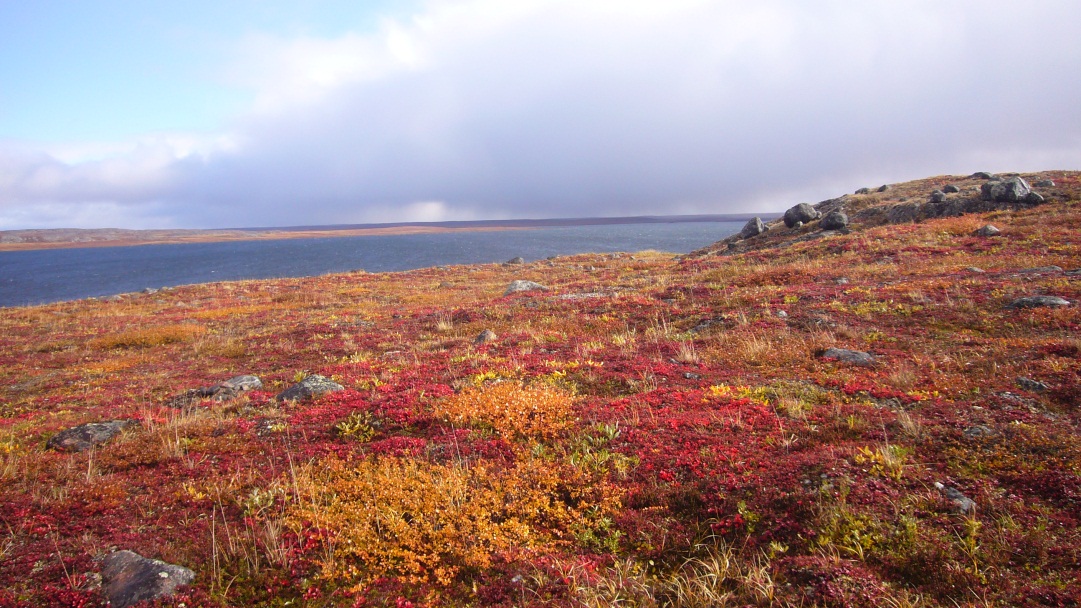 No trees!
Growing season very short
Permafrost prevents tree roots from growing deep in soil
The ground remains permanently frozen all year long. Only the top few feet thaw in summer!
Permafrost
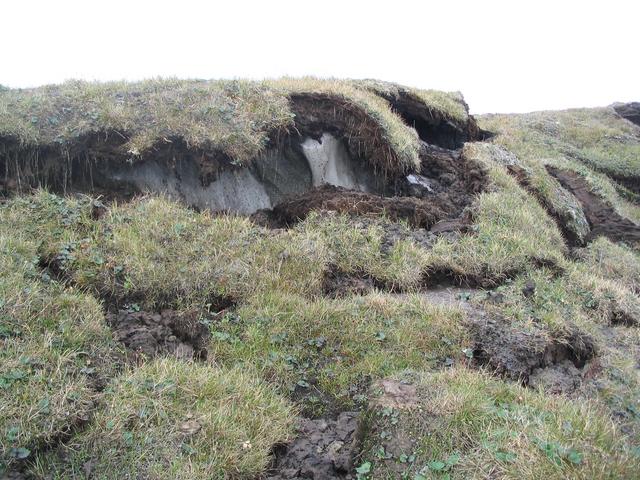 Survival: PlantAdaptations
Low-growing
Red or dark leaves: absorbs heat
Tightly clumped “cushion plants”: protects from cold

NOTE: the Tundra has a 
fragile ecosystem
Because the growing season is so short, a plant six inches high could be 30 years old!
If these plants are destroyed, regrowth would require decades
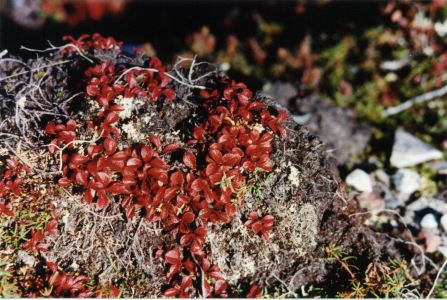 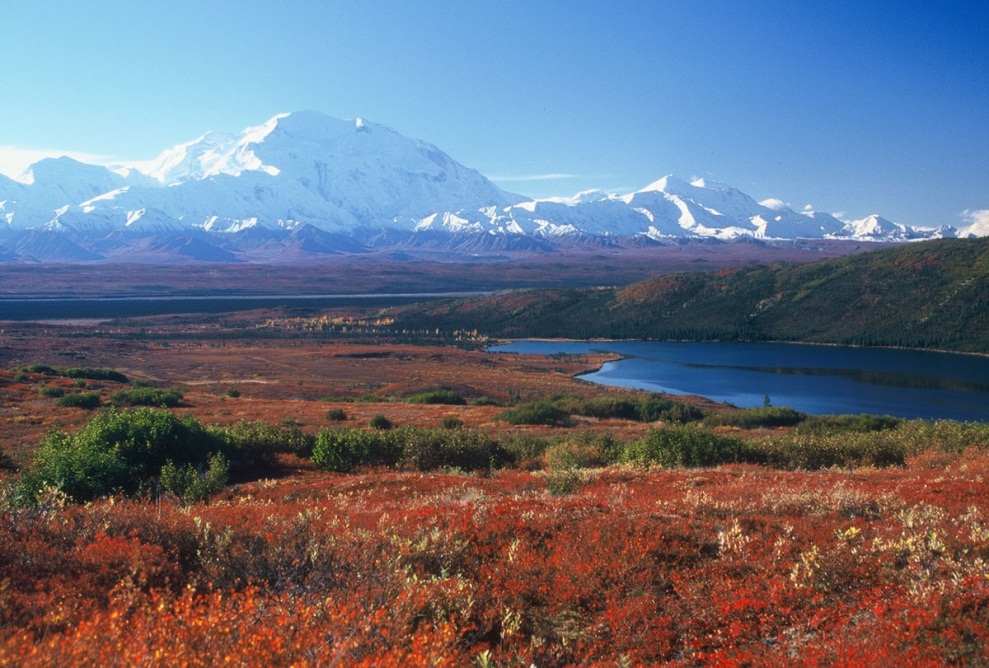 Thick fur, often with undercoat
Camouflage: white in winter & darker in summer
Migration and Hibernation
Survival: animalAdaptations
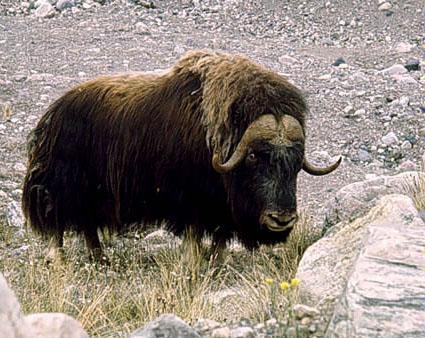 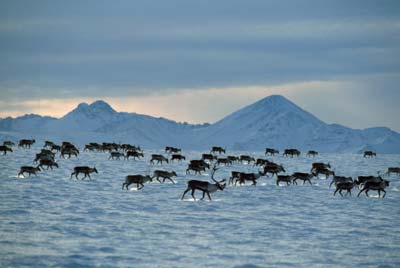 Musk Ox
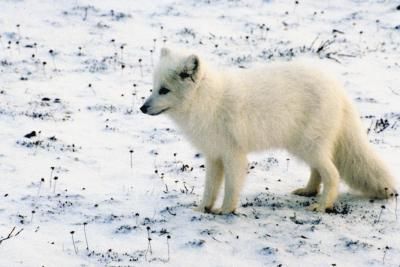 Caribou
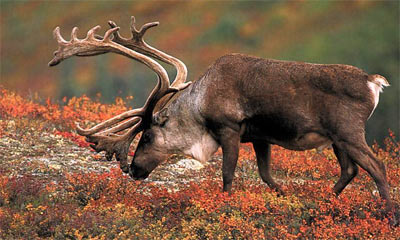 Arctic Fox
Taiga comes from the Russian word for “forest”
Location:
Taiga
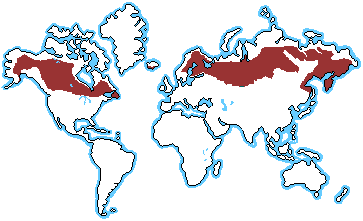 Cold: -40º C – 20º C (-22º F – 68º F)
 Moderate precipitation: 30-90 cm (12-33 in) precipitation, which falls mostly as snow
 Coniferous forest: evergreen, cone-bearing trees
Description
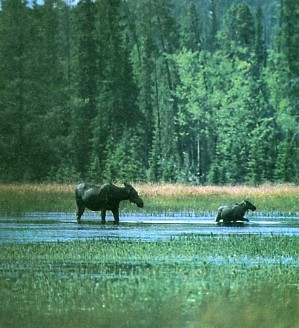 Moose in the Taiga
Characteristics
Largest terrestrial biome
Dense tree canopy: little light penentrates
Poor soil; few nutrients, acidic (from decaying needles)
Defined seasons: especially, cold, snowy winters and warm, humid summers
Harsh conditions
Few species
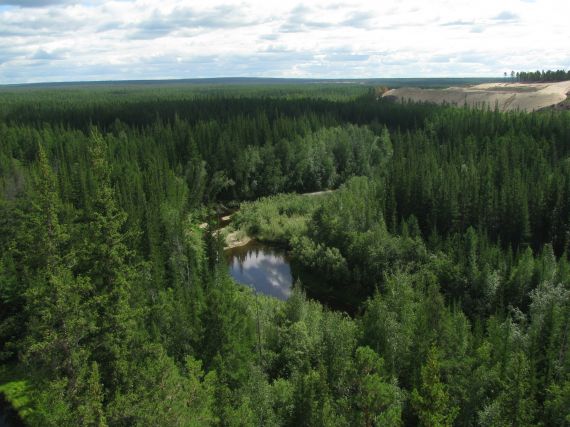 Thick cuticle: Trees have long, thin waxy needles. Wax protects from cold and dehydration
Evergreen: Trees can begin photosynthesis as soon as weather warms
Dark needles: Dark needles absorb heat
Trees grow close together: this provides protection from cold and wind
Cone shaped: Trees shed snow to prevent branches from breaking
Survival: Plant Adaptations
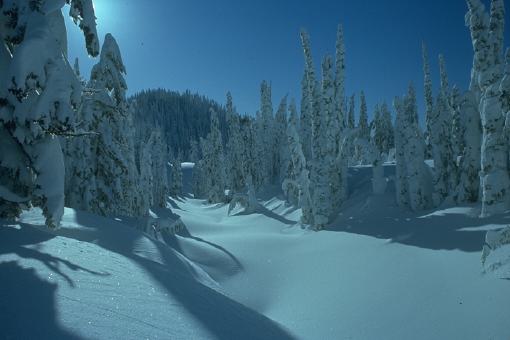 Animals:
Many predators 
Migration (birds)
Survival: animalAdaptations
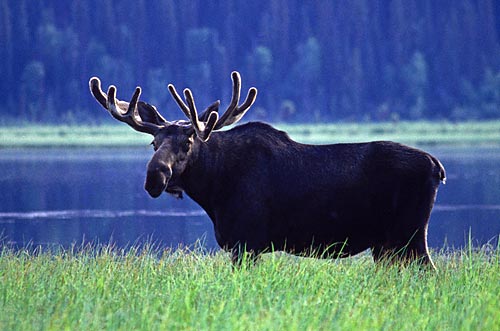 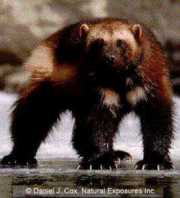 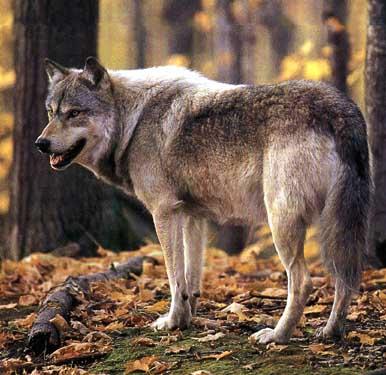 Moose
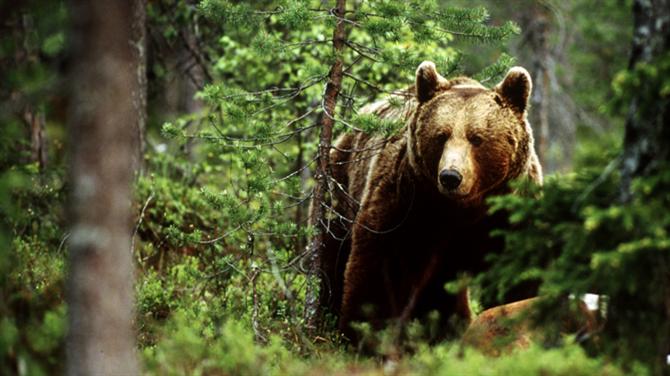 Wolverine
Wolf
Grizzly (Brown) Bear